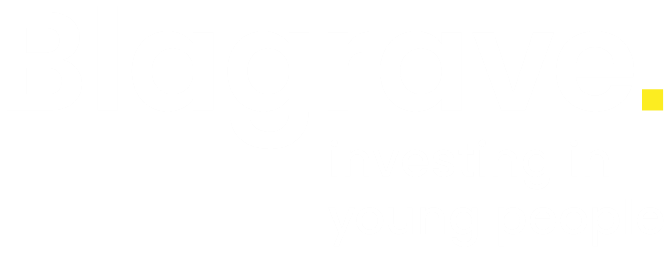 Young people in policy-makingFunding Q and A
Philippa Knott Kos, Policy manager
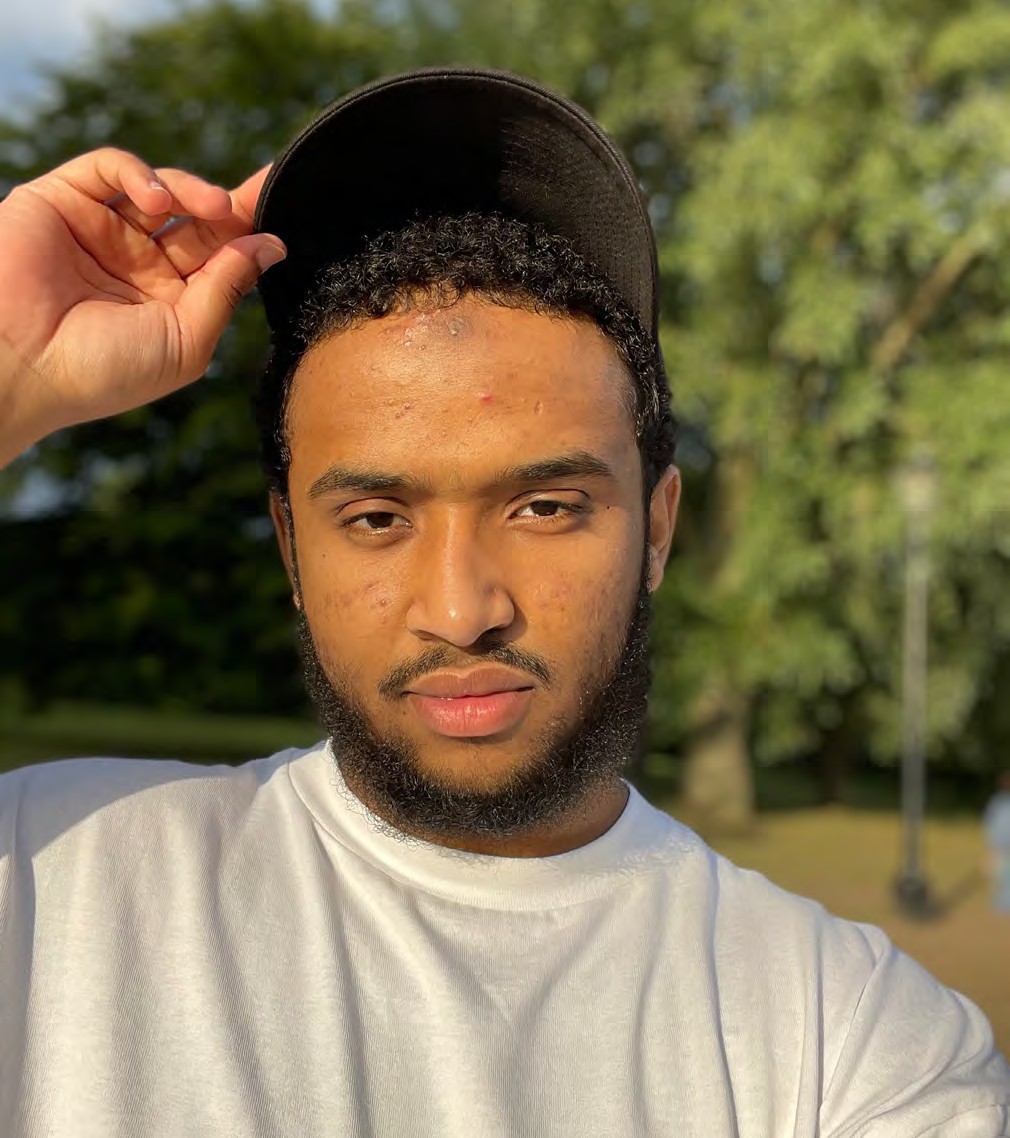 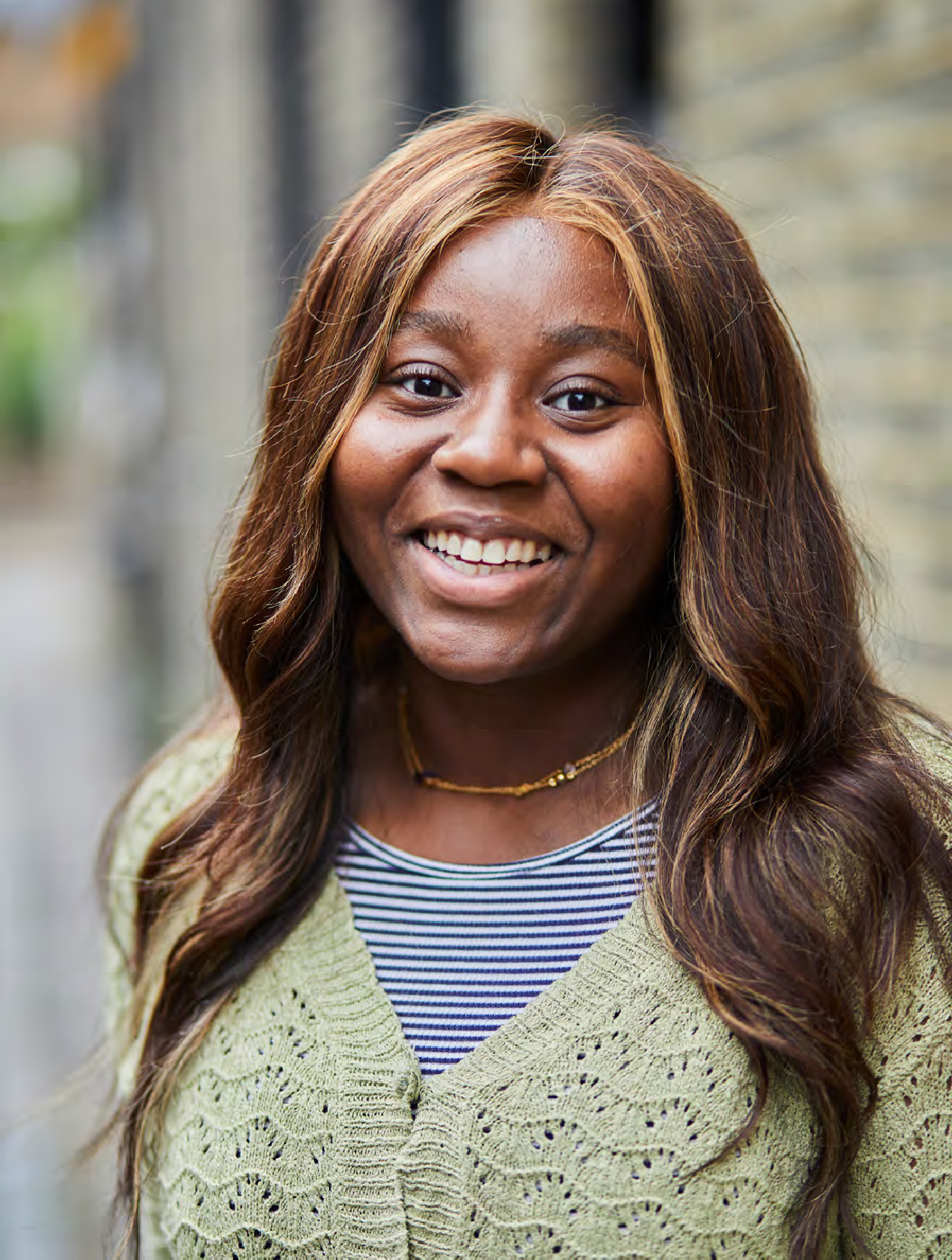 Our mission
To bring lasting change to the lives of young people; investing in them as powerful forces for change and acting upon their right to be heard in pursuit of a fair and just society.
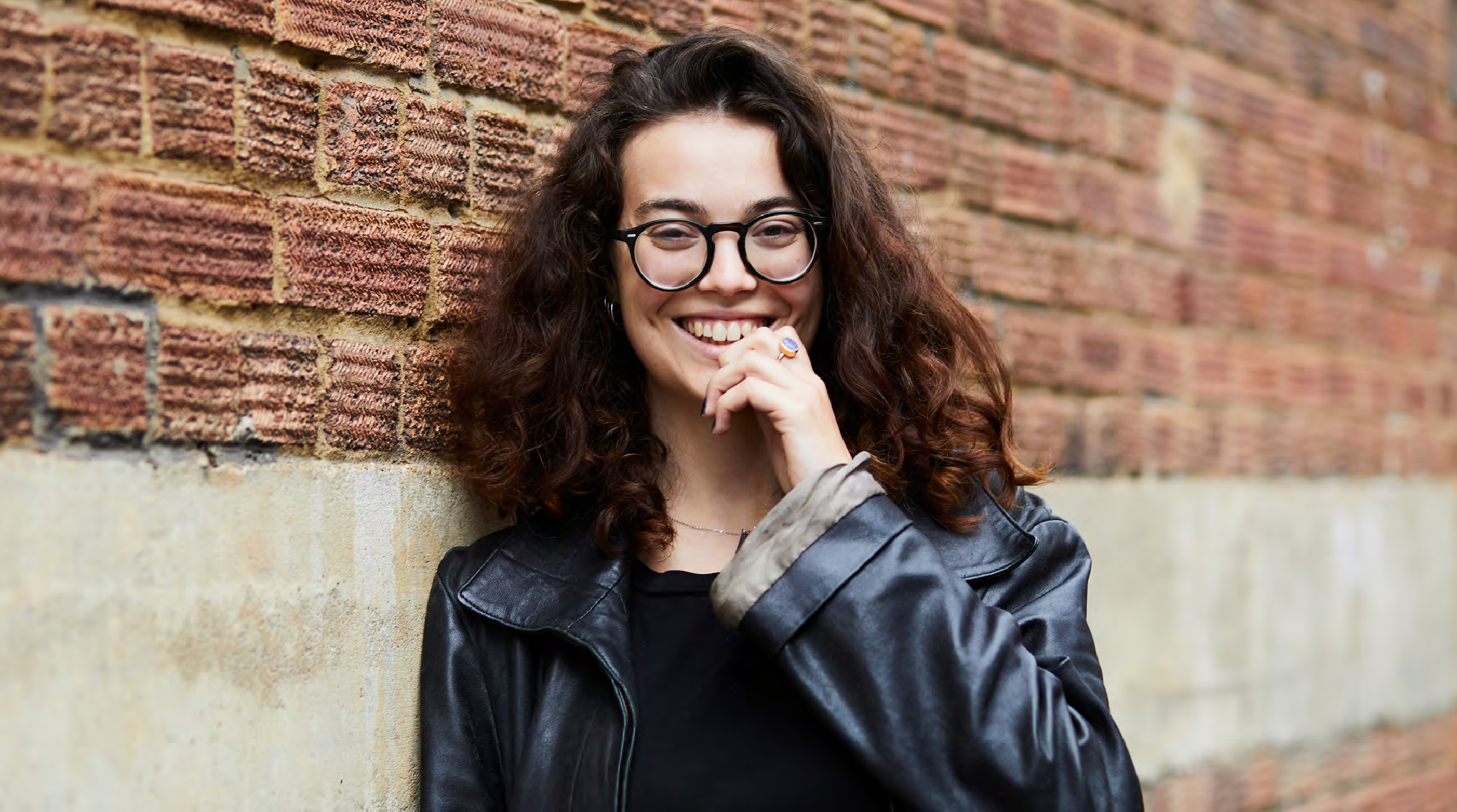 Policy funding at Blagrave
1. Increasing democratic engagement and representation

Contributing funder to the Democracy fund
2. Supporting young people to engage in policy-making

Call-out for proposals 
Learning: how young people can most effectively influence
3. Policy work that fights for the needs and rights of young people facing the most disadvantage
Rolling grants programme
Research; advocacy; may take advantage of a moment in time to achieve a change in government policy
Why this call-out?
Priorities
1. Strong model and potential for impact on policy-making, e.g:
Model
Connections
Opportunities
Context
Track record
2. Working with young people most likely to have experienced social injustice and the least likely to be heard, e.g:
Connection to relevant communities
Understanding of young people’s needs and contributions
Understanding of intersectionality and privilege
Opportunities for young people to meaningfully lead
The ‘what’
Deliberative and/or creative processes for developing, informing and advocating for policy recommendations
Peer research and follow-up advocacy
Programmes that allow young people and policy-makers to work side-by-side
Initiatives to support young people from under-represented backgrounds to themselves take up policy-making roles
Eligibility
Process
Open for proposals on Thurs 20th January 2022
Online Q and A session at 2pm, Weds 2nd February
Brief for learning partner published by 11th Feb
Deadline for proposals midnight Fri 25th February
Further questions and clarifying conversations: we will set up phonecalls/videocalls as necessary with shortlisted organisations on the 14th, 15th and 16th March
Final decisions made and communicated in early April
Learning partner appointed in April
All funding agreed by end April
Over to you!
Philippa.kos@blagravetrust.org